Проникающий пропиточный состав «БРИТ ПП-1»

Материал холодного применения, предназначенный для гидрофобизации  асфальтобетонных и цементобетонных покрытий аэродромов и автомобильных дорог,  конструкций зданий и сооружений.
2017г.Участок автодороги Р-172 Йошкар-Ола – Уржум, АО «Марий Эл Дорстрой»
СОСТАВ
Прозрачный	раствор	кремнийорганических  модификаторов в органическом растворителе,  кольматирующим материалам.
соединений	и	реологических  по виду защиты, относящиеся к
ХАРАКТЕРИСТИКА
Однокомпонентный материал промышленного применения для гидрофобизации  асфальтобетонных и цементобетонных покрытий аэродромов и автомобильных дорог,  конструкций зданий и сооружений. Состав, проникая более чем на 5 мм вглубь  асфальтобетона, после испарения растворителя и полимеризации, обеспечивает  длительную гидрофобизацию покрытия. Состав устойчив к вымыванию атмосферной  влагой и к воздействию противогололедных реагентов. Наносится на сухое покрытие  распылением или розливом. Пропиточный состав не окрашивает и не изменяет  фактуру покрытия, не снижает коэффициента сцепления и допускает открытие  движения сразу после нанесения.


ОБЛАСТЬ ПРИМЕНЕНИЯ
Гидрофобизация асфальтобетонных и цементобетонных покрытий аэродромов и  автомобильных дорог, конструкций зданий и сооружений;
Долговременное заполнение пор и трещин шириной не более 0,5мм;
Предотвращение коррозии бетонных конструкций;
Исправление технологических дефектов на начальной стадии эксплуатации  асфальтобетонного покрытия (участки недоуплотнения в стесненных местах, места  спаек и пр.)
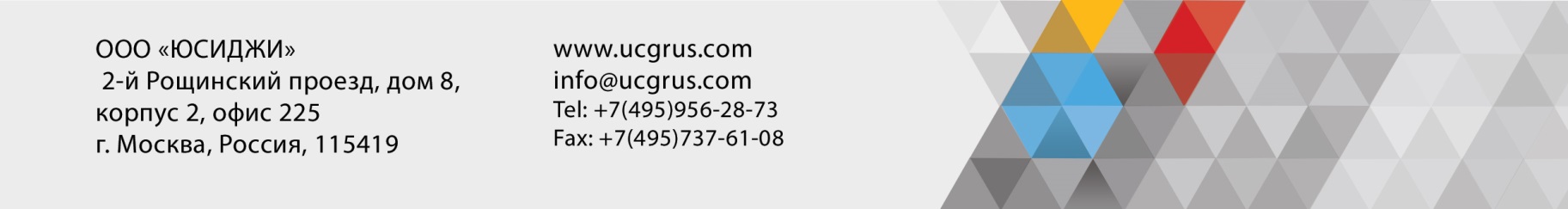 1
ФИЗИКО-МЕХАНИЧЕСКИЕ ХАРАКТЕРИСТИКИ
СПОСОБ ПРИМЕНЕНИЯ
пропитка «БРИТ» поставляется в готовом для применения виде;
все работы по нанесению пропитки «БРИТ», производят в сухую безветренную погоду  при температуре окружающей среды не ниже минус 35 °С.;
не	рекомендуется	наносить	пропитку	на	основания	(материал	покрытия)	с  влажностью более 10%.;
защищаемая поверхность должна быть предварительно отчищена от загрязнений.
нанесение пропитки на вновь устроенную цементобетонную поверхность выполняют  при достижении бетоном прочности при сжатии в пределах от 8 до 10 МПа.;
обработку	поверхности	осуществляют	путем	пневмораспыления	пропитки	с  использованием промышленного оборудования, либо вручную валиком или кистью.
время	кристаллизации	компонентов	пропитки	в	зависимости	от	погодно-  климатических факторов составляет от 15 до 45 минут.;
рекомендуется, для пористых и сильно впитывающих покрытий, после завершения  процесса кристаллизации нанесенного основного слоя пропитки выполнять вторичную  обработку дополнительным (завершающим) слоем пропитки, с интервалом нанесения  не менее 1 час.;
для асфальтобетонных поверхностей дорожных покрытий, имеющих дефекты в виде  пор и трещин шириной более 0,5 мм, рекомендуется выполнять дополнительную  обработку защитным составом «БРИТ» по СТО 77310225.006, с интервалом нанесения  не менее 1 часа;
эксплуатация аэродромных и дорожных покрытий может быть возобновлена не менее  чем через 1 час после завершения обработки пропиткой;
Срок службы устроенного гидрофобизирующего слоя в покрытии, в зависимости от
условий эксплуатации дорожного покрытия, составляет от 2 до 4 лет;
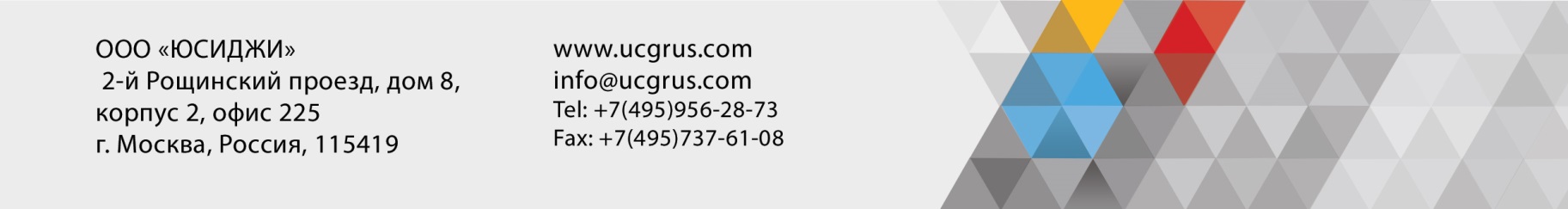 2
РАСХОД
ТАРА И УСЛОВИЯ ХРАНЕНИЯ
Ведро металлическое – 20 литров;  Бочка металлическая – 200 литров;  Температура хранения: -50ºС/+55ºС,
вдали от источников тепла, предохраняя от
воздействия прямых солнечных лучей. Срок хранения в герметично закрытой таре 36  месяцев.

ПРЕИМУЩЕСТВА
Минимальные требования к подготовке основания;
Высокая адгезия к строительным материалам;
Простота нанесения – проникающая пропитка легко наносится кистью, валиком,  распылителем даже в труднодоступных местах и не требует предварительного  разогрева;
Устойчивость готового слоя к агрессивным условиям среды;
Снижение показателя длительного водопоглощения в среднем на 30 %;

Материал включен в Перечень материалов Федерального Агентства Воздушного  Транспорта Российской Федерации (Росавиация), предназначенных для эксплуатационного  содержания и текущего ремонта аэродромов, соответствует требованиям ГОСТ Р и  Технического регламента Таможенного союза 014/2011 «Безопасность автомобильных  дорог».

Документация
СТО 77310225.005-2015
Согласование Федерального агентства воздушного транспорта Решением УАД от  08.11.2016 № 04.01-860
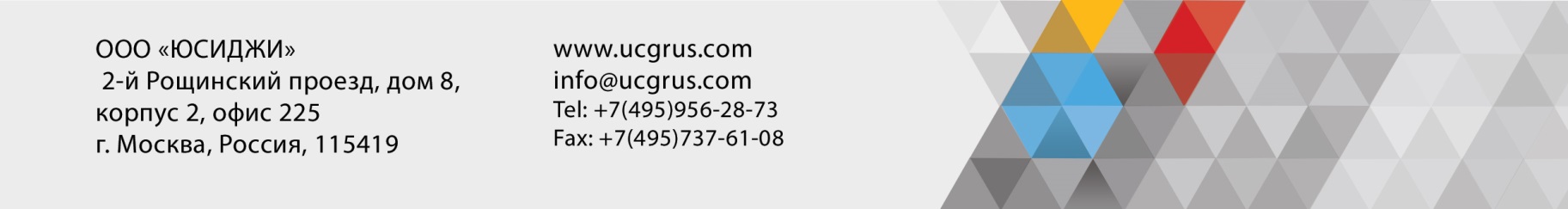 3